SPIS Modelling of spacecraft surface contamination due to FEEP thrusters
28th SPINE workshop (2021)
M. Villemant1, S. Hess1 and P. Sarrailh1
1 - ONERA - The French Aerospace Lab, 31055 Toulouse Cedex, France
On the use of Field Emission Electric Propulsion (FEEP)
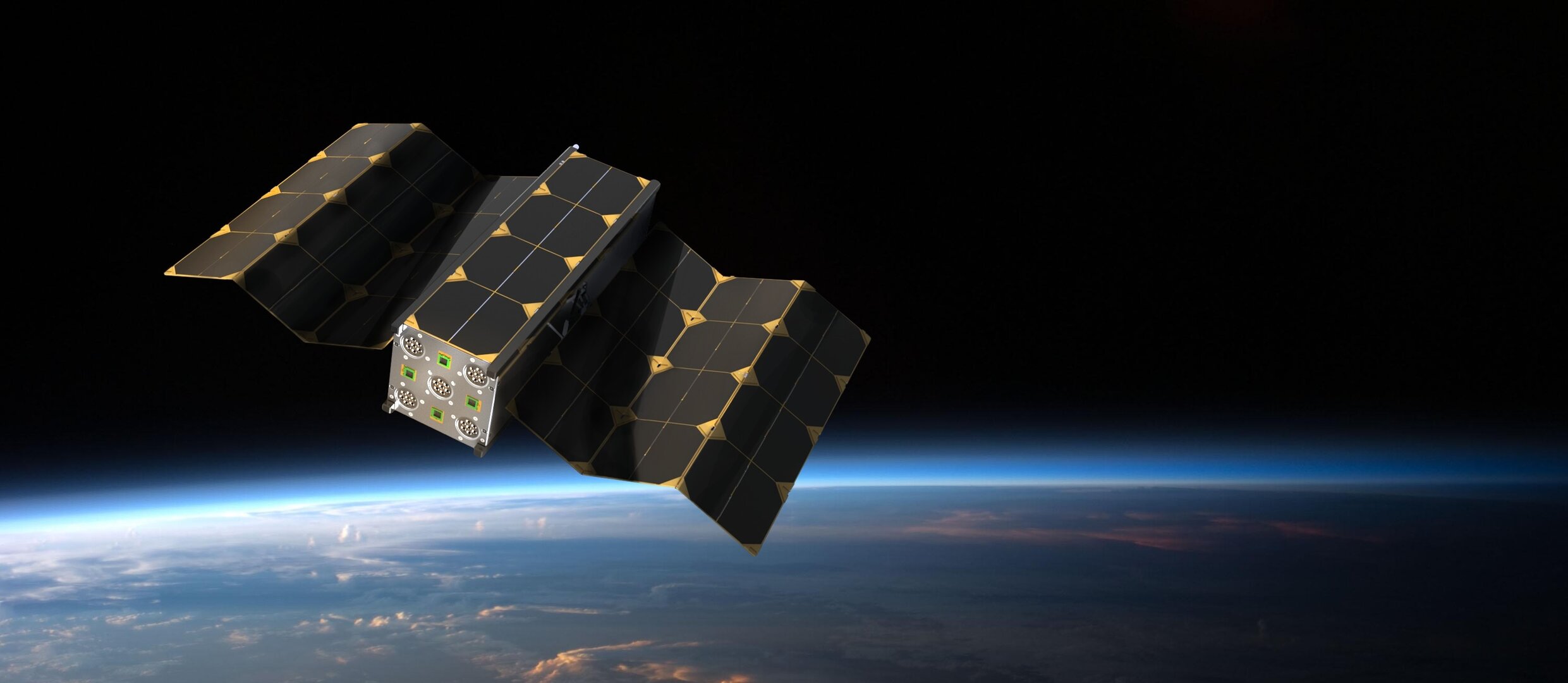 Propulsion for nanosatellites and nanosatellites constellations.
Very precise satellite attitude contrôle (scientific missions)
Enpulsion: More than 130 thrusters sold of which 50 are already propelling satellites [1].
Very high specific impulse
High compactness
Low mass
Figure 1 : Example of nanosatellite using FEEP thrusters (Morpheus space, artist view)
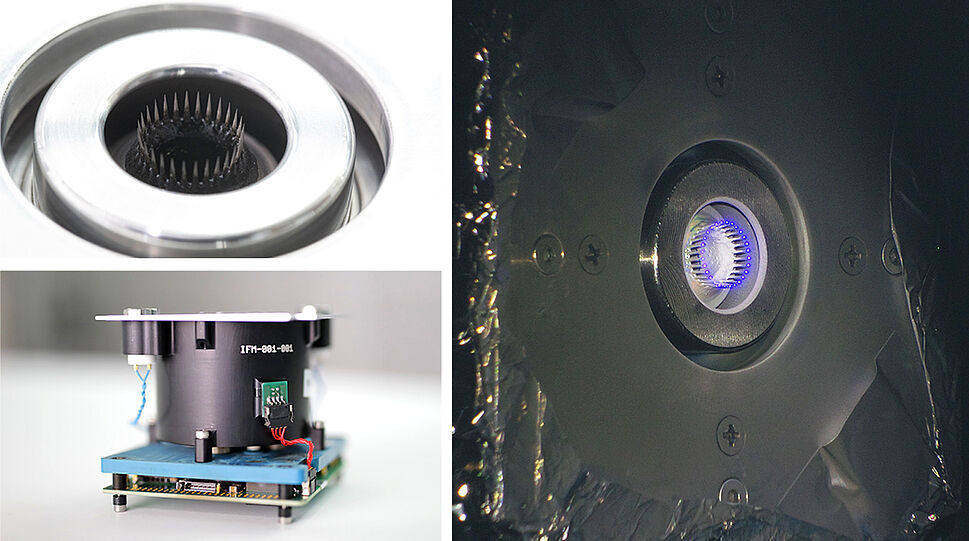 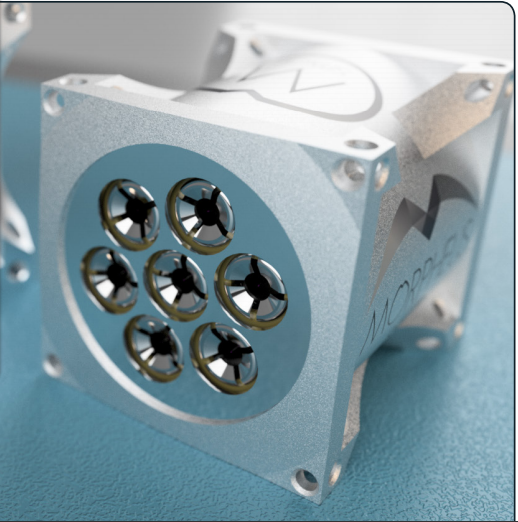 Droplets emission
Low thrust
FEEP is an emerging electric propulsion technology with already a real success with new-space industry and space agencies
Figure 3 : Morpheus FEEP thruster
Figure 2 : Enpulsion FEEP thruster (Nano)
2
SPINE 28 Workshop
Problematic of droplet emission and presentation plan
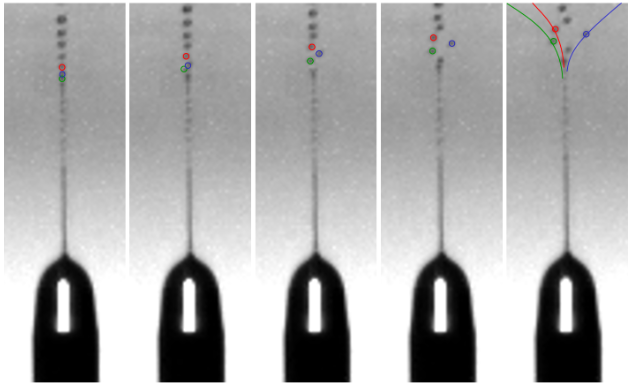 Satellite surface contamination by droplets
FEEP   use of liquid metal  satellite surface metallization (solar panels, optics, etc.)
What is the impact of FEEP droplet emission on spacecraft cleanliness?
Figure 4 : Example of droplet emitted from a FEEP thruster
Need for simulation of droplet satellite body interaction
 Implementation in SPIS software :  SPIS-LISA
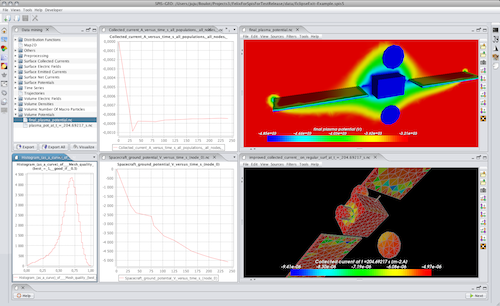 Implementation in SPIS and validation with experimental data
Presentation of a realistic case simulation: LISA mission
Conclusion on SPIS-LISA development and further studies
Figure 5 : SPIS software interface
3
SPINE 28 Workshop
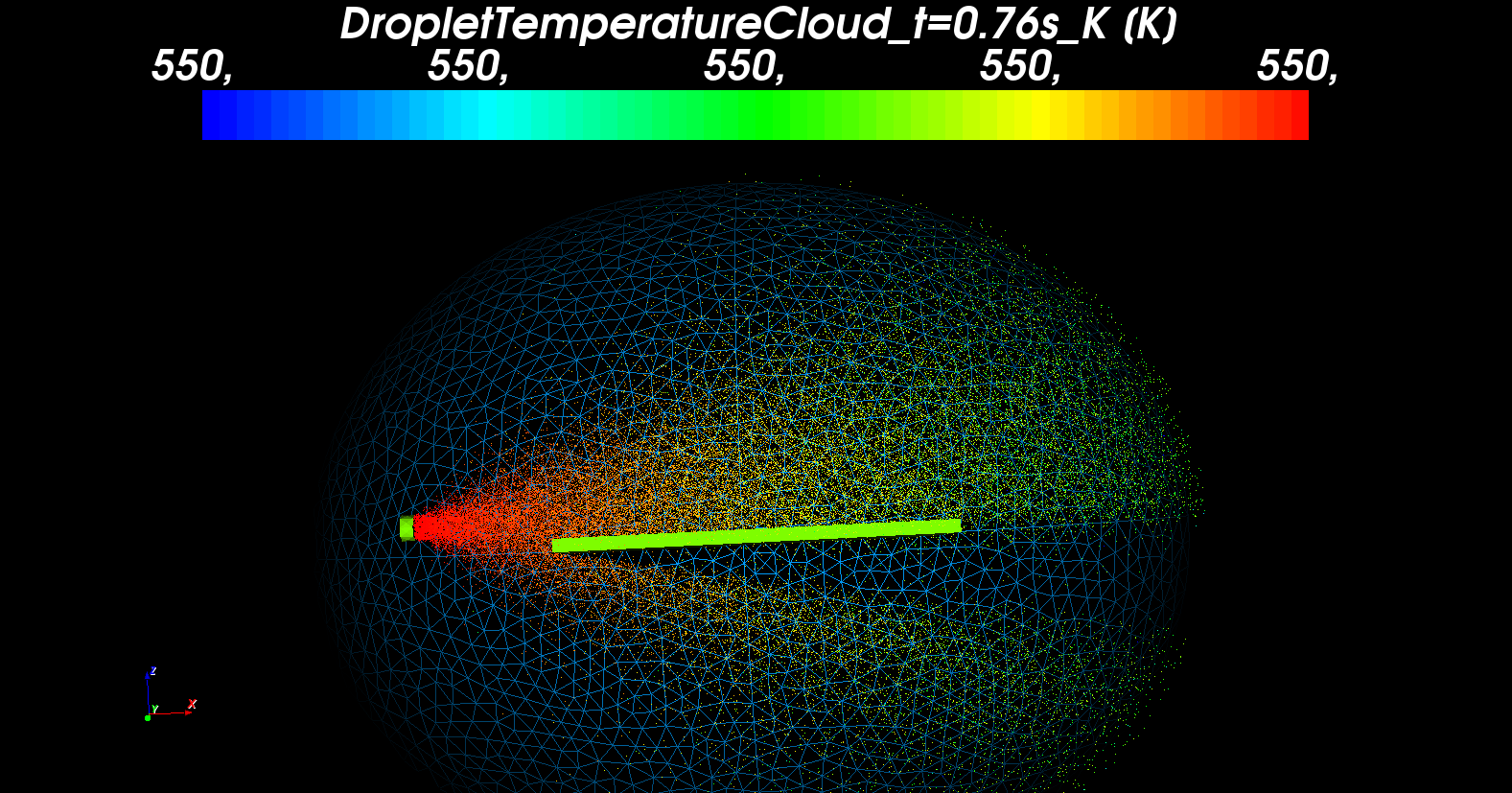 Implementation in SPIS and validation of code by comparison with experimental data
4
SPINE 28 Workshop
Droplets evolution and interactions with spacecraft body and environment
Droplets charging
Droplets
Surface contamination
Droplets bouncing
Complex interaction between droplet populations, spacecraft body and environment
Droplets splitting
Interaction with the environment
Evaporation
Surface contamination
Neutrals
Need to take these phenomena into account in satellites simulations
Surface contamination
Ionization
Surface charging
Surface erosion
Charge exchange ions
5
SPINE 28 Workshop
SPIS new developments
FEEP model:
Fitting model based on experimental parameters
Molecular contamination
Droplet bouncing on surface
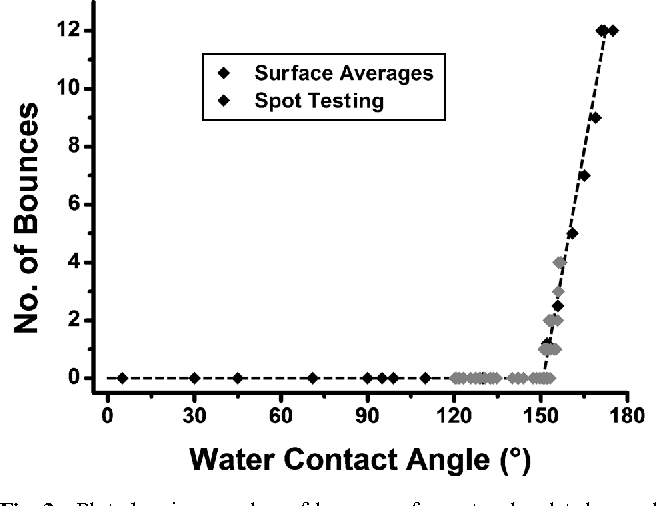 Equivalent model for electrospray thruster
6
SPINE 28 Workshop
Validation with experimental data
Droplet emission with experimental data from ESA: comparison of droplet flux collected in front of FEEP
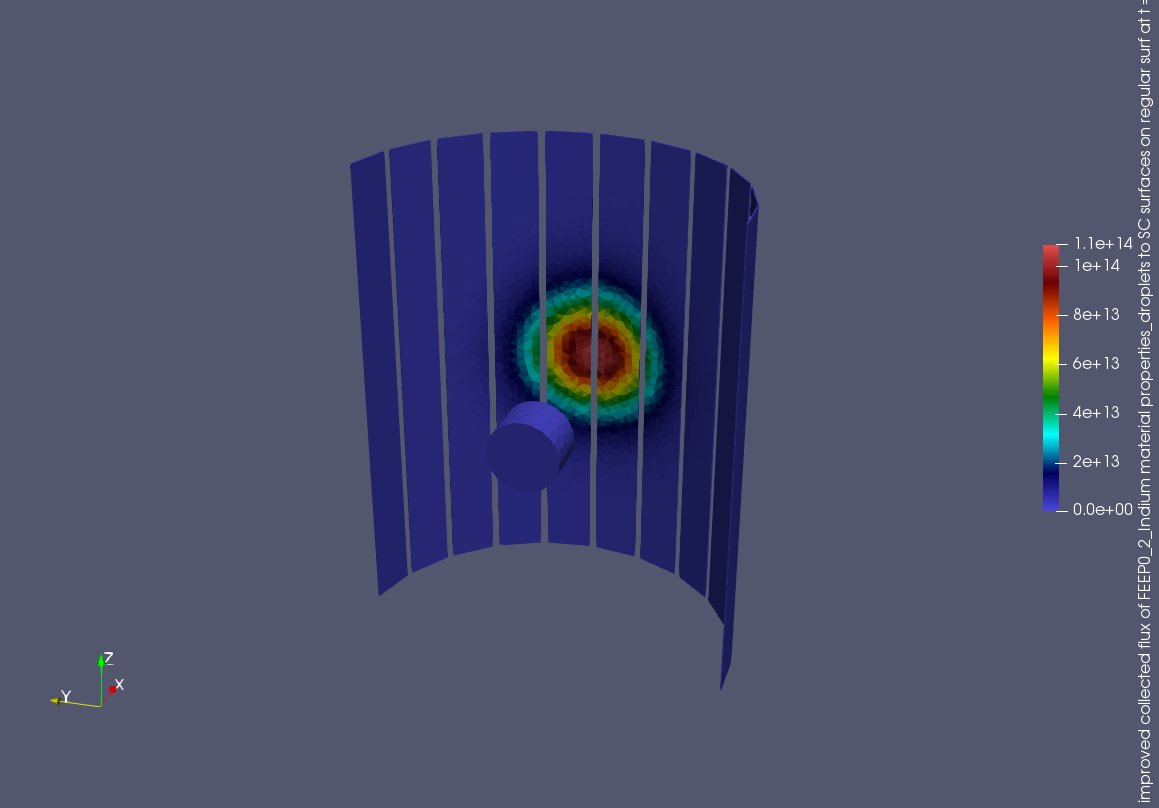 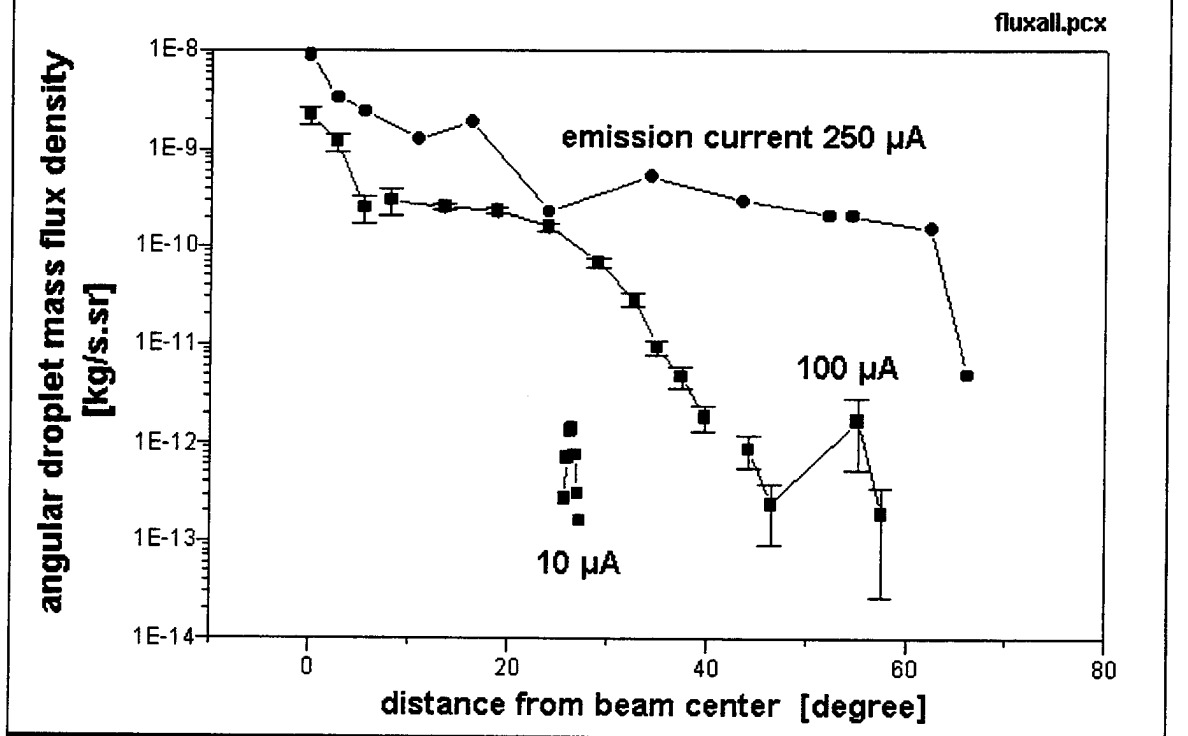 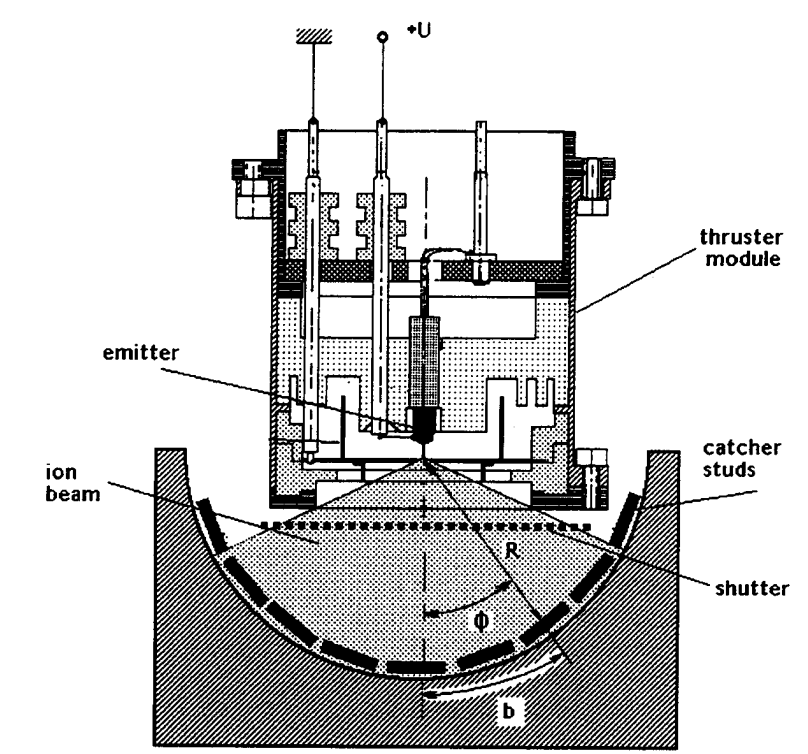 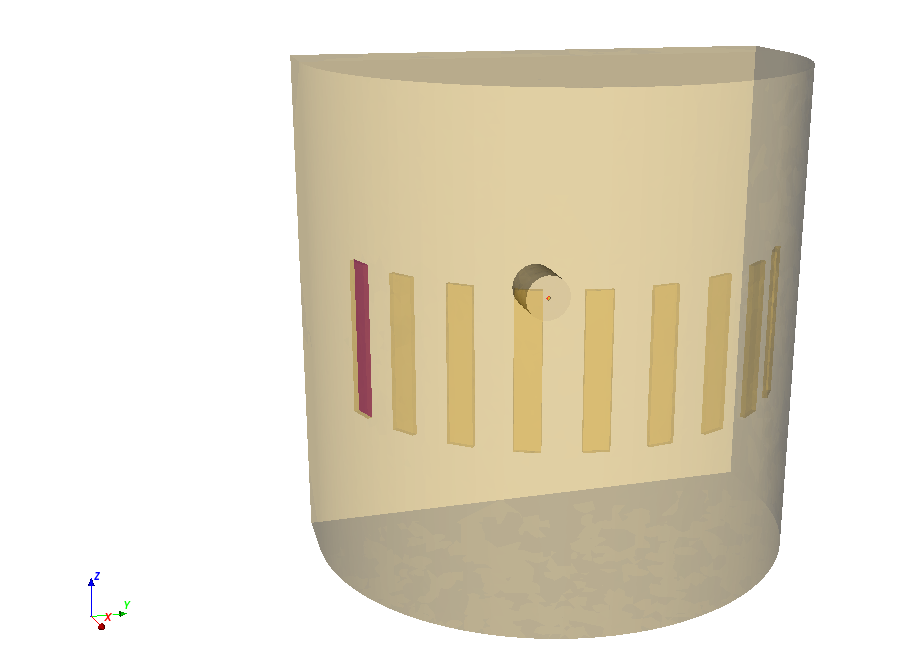 Good correlation between experimental data and simulation
7
SPINE 28 Workshop
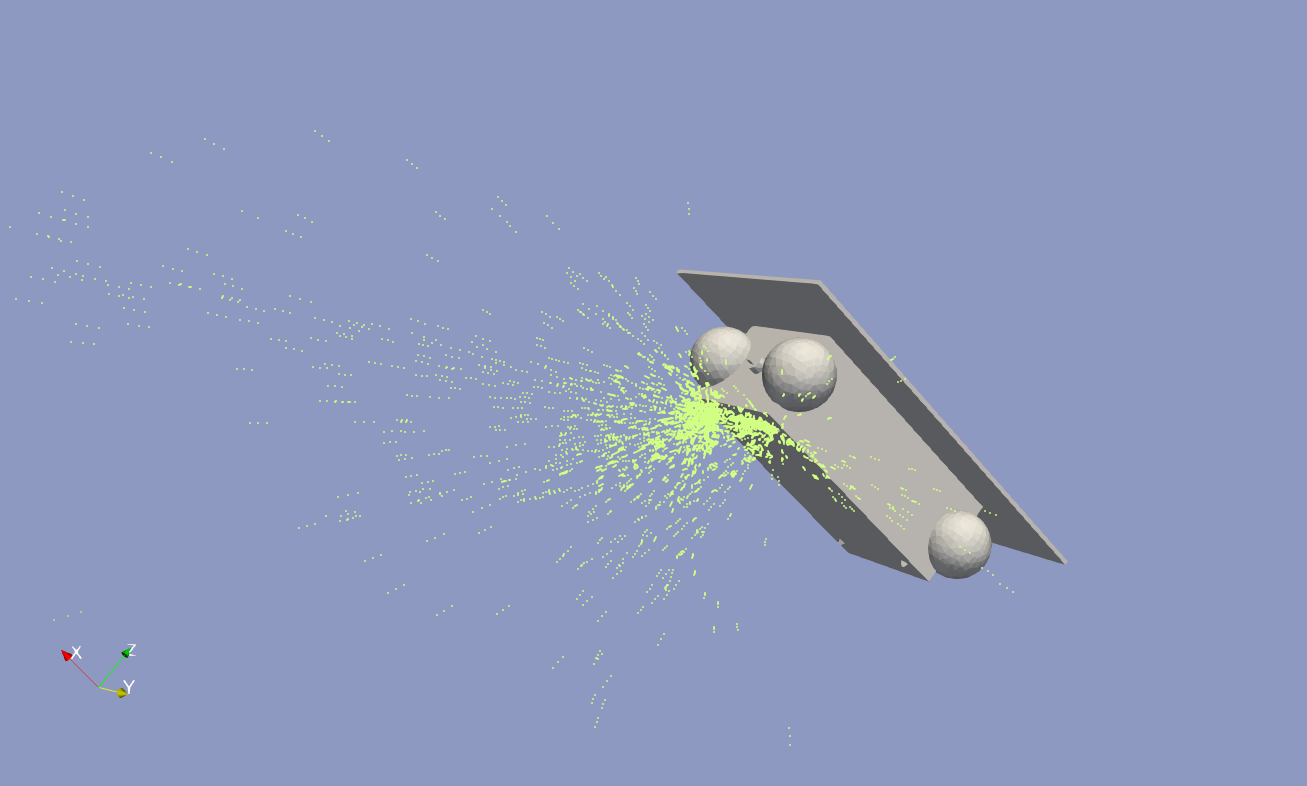 Results of SPIS simulation of LISA spacecraft in worst case situation
8
SPINE 28 Workshop
Realistic case : LISA mission
LISA : Laser Interferometer Space Antenna
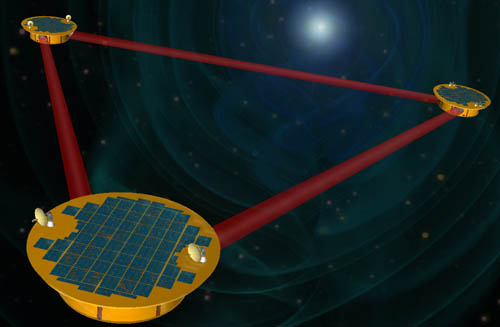 IR laser Interferometry
2.5 million km
Figure 6 : Artist view of LISA functionning
Gravitationnal waves
Creation of a gravitational interferometer by linking with infrared laser beam three satellites separated by 2.5 million kilometer at Lagrange 1 point.
Need for very precise attitude control
Need for autonomy on a long mission duration
Need for assessment of FEEP use impact on satellite cleanliness
Use of FEEP thrusters
9
SPINE 28 Workshop
Initialisation of SPIS LISA simulation : Environment
ACE mission data used for having informations on environment
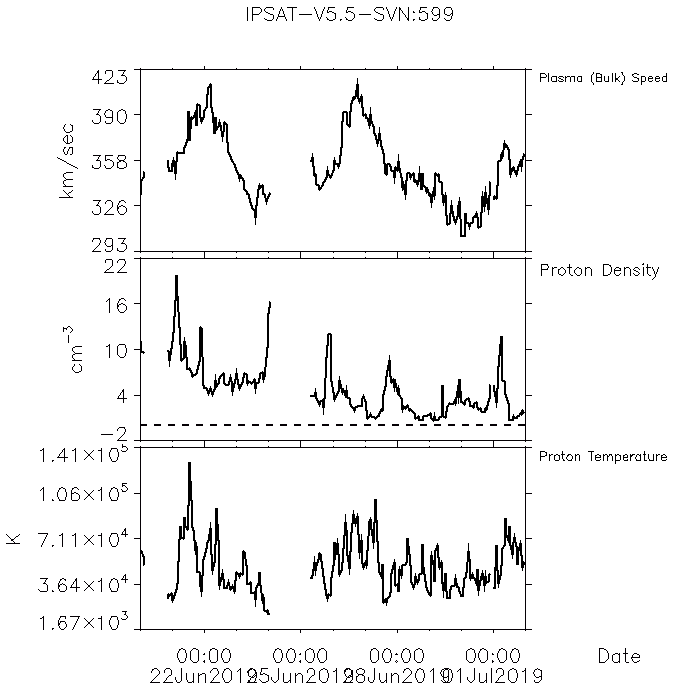 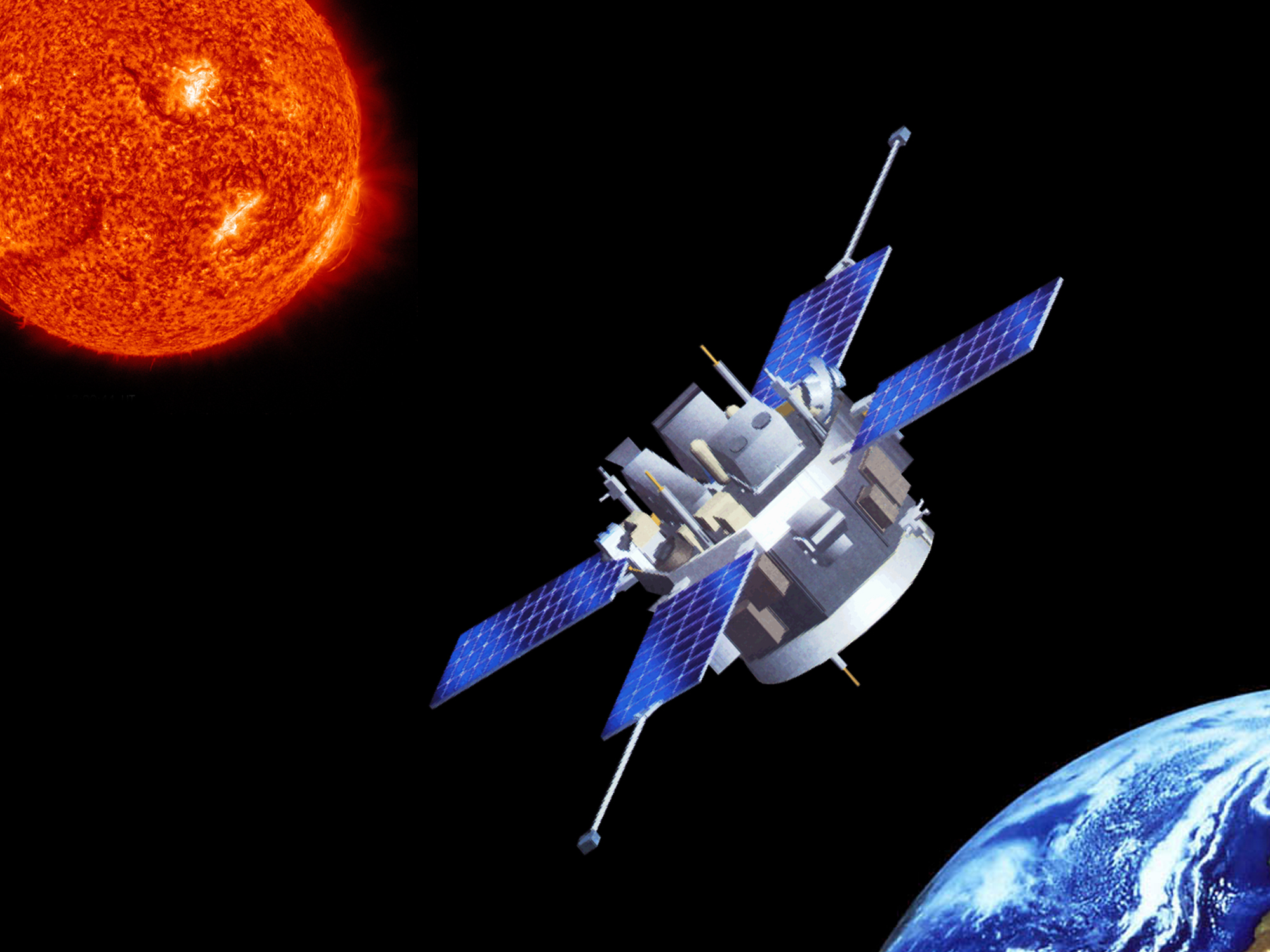 Figure 8 : Artist view of ACE mission (NASA)
Figure 7 : Measured data at L1 point by ACE mission (NASA)
10
SPINE 28 Workshop
Initialisation of SPIS LISA simulation : Geometry
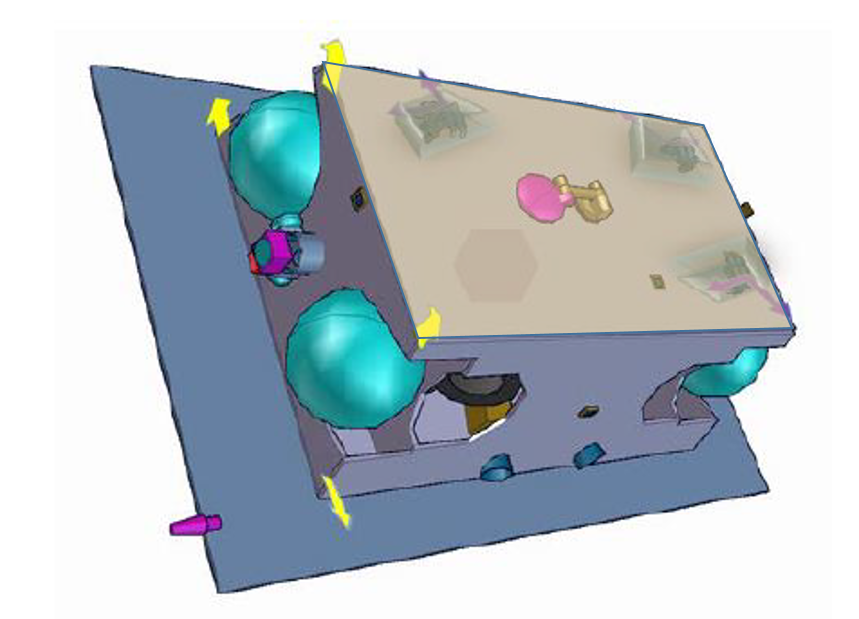 LISA geometry derived from latest geometry obtained from ESA

Total of 24 FEEP thrusters installed on LISA spacecraft (12 nominals and 12 spares)
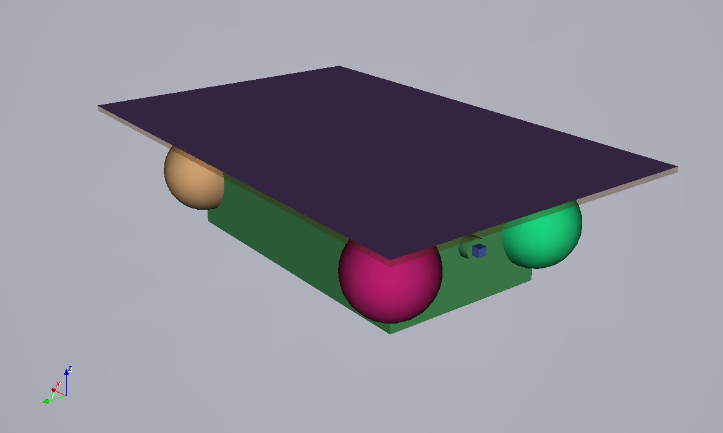 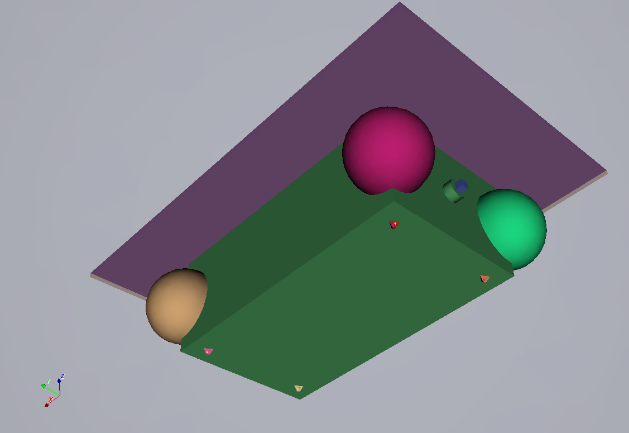 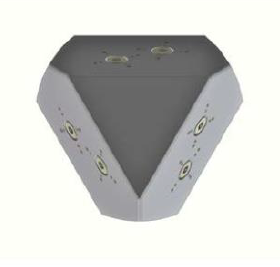 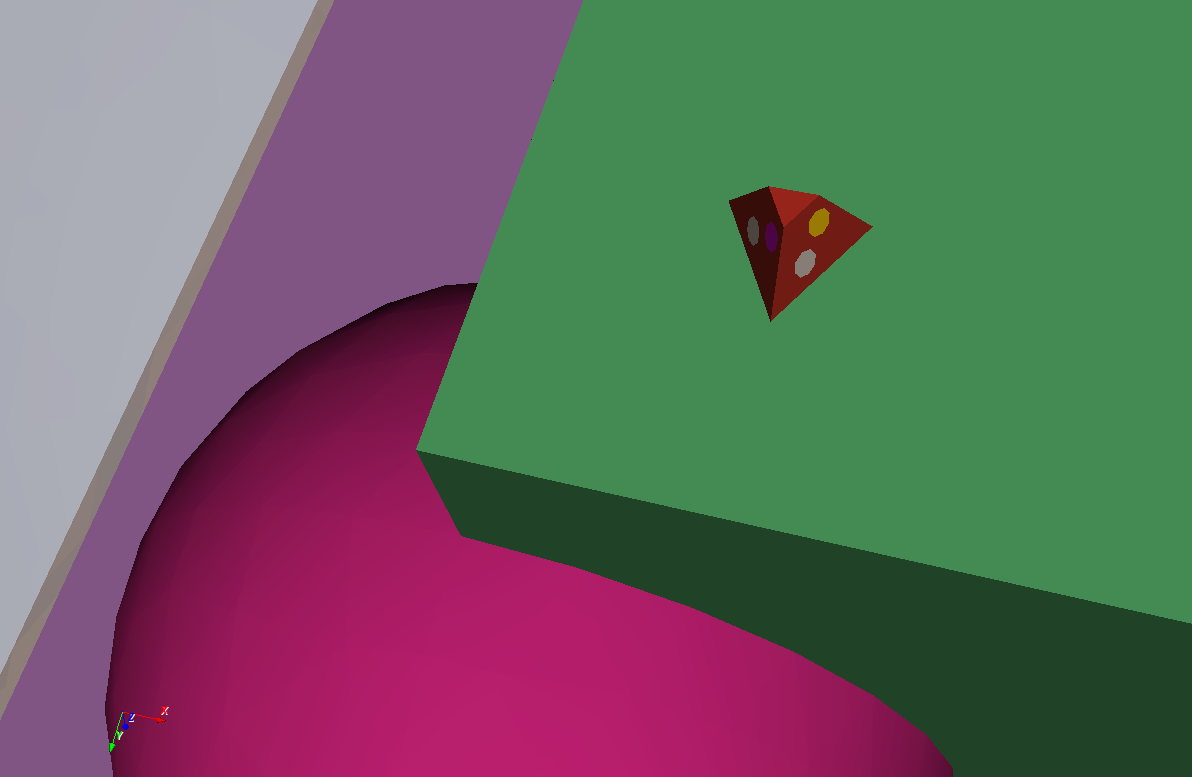 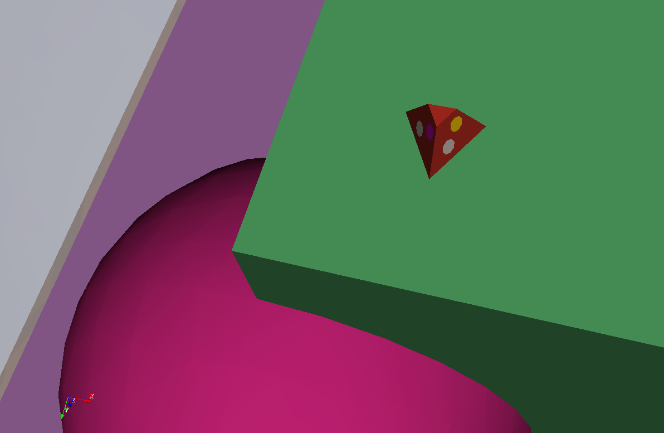 Figure 9 : ESA model of LISA spacecraft
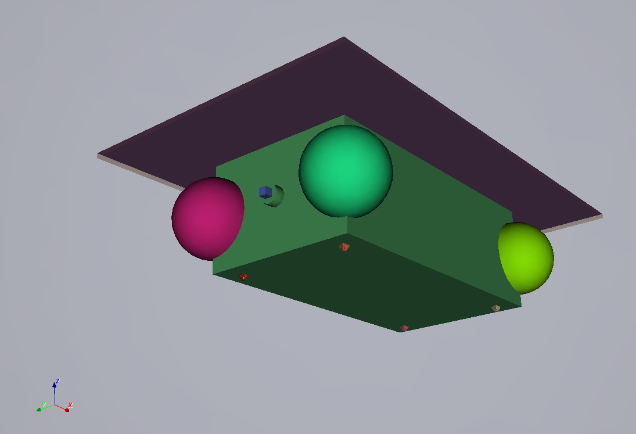 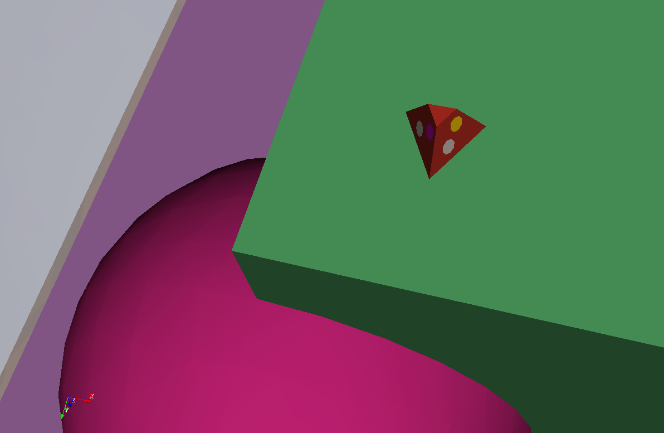 Figure 12 : FEEP thrusters spots on LISA geometry (SPIS geometry)
Figure 11 : FEEP thrusters spots on LISA geometry (ESA)
Figure 10 : SPIS geometry of LISA
11
SPINE 28 Workshop
Initialisation of SPIS LISA simulation : thrusters firing configuration
A total of 28 configurations have been considered:
(2 Environment conditions) x (14 thrusters configurations)
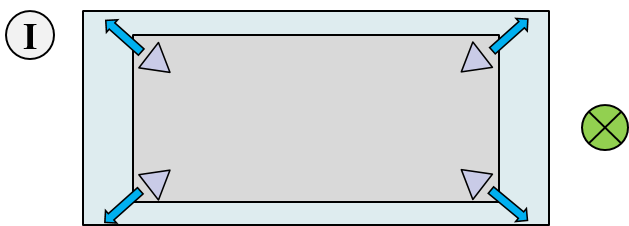 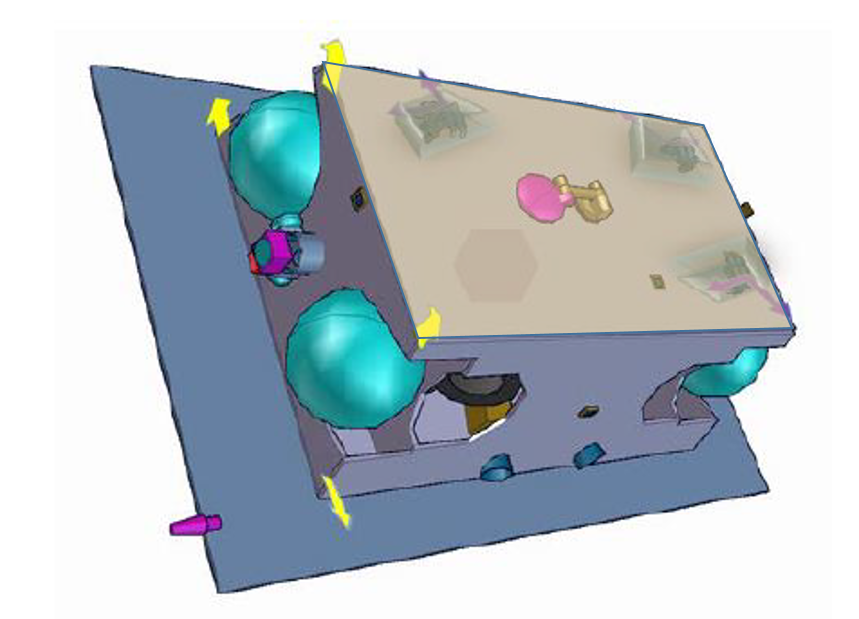 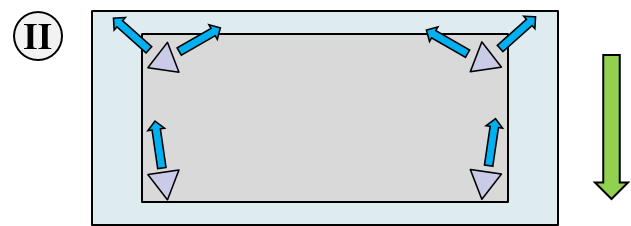 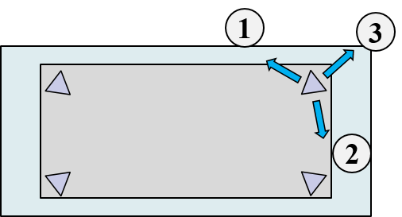 Figure 14 : LISA geometry (ESA)
Focus on the result of worst case simulation:
Figure 14 : LISA modelling in II configuration
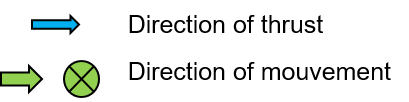 Figure 13 : FEEP thrusters spots on LISA geometry (SPIS geometry)
12
SPINE 28 Workshop
Global characteristics of the plasma around the spacecraft : plasma potential
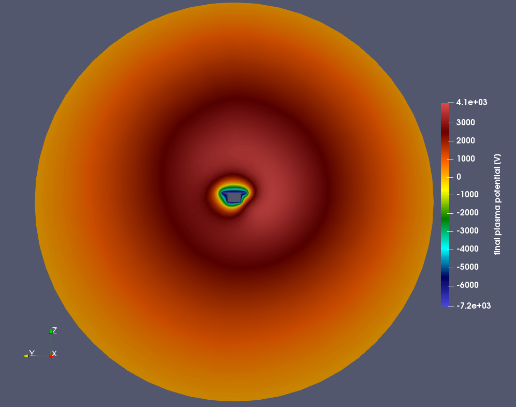 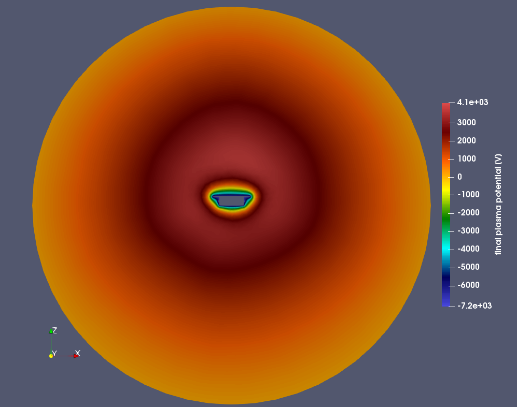 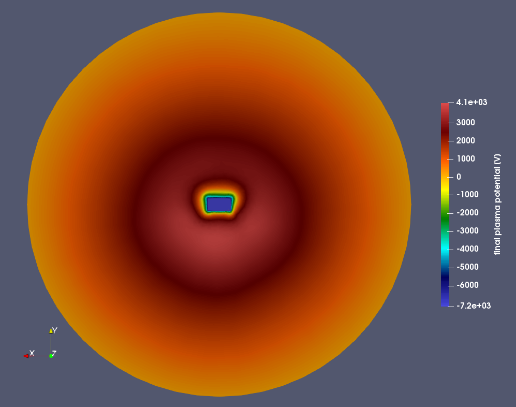 Very high potential around the spacecraft mainly due to the use of field emission cathode : high energy electrons (1 keV) that are not attracted enough by environment ions to neutralize them.
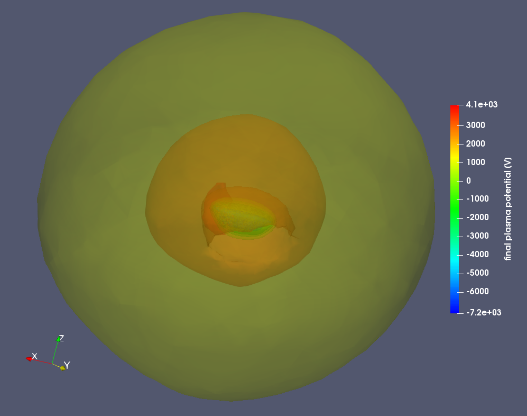 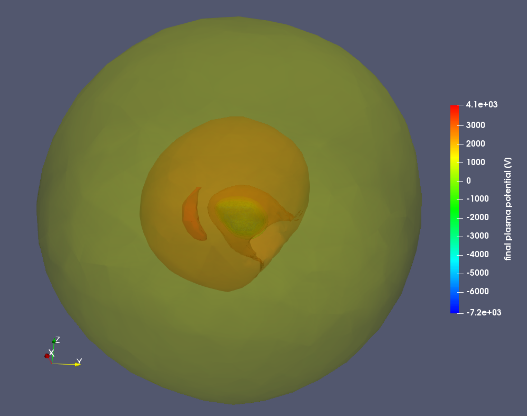 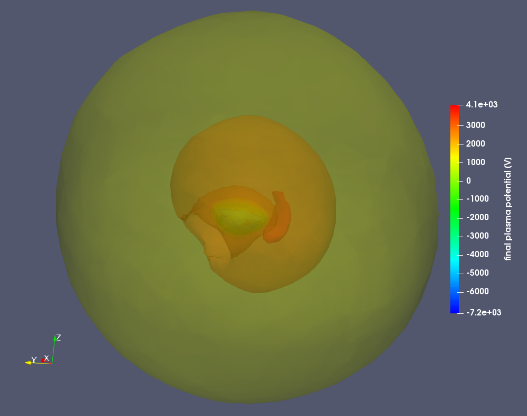 Figure 17 : Plasma potential contour around the spacecraft (from darker to brighter: 4000 V, 3500 V, 3000 V, 2500 V, 2000 V, 1500 V, 1000 V)
13
SPINE 28 Workshop
Population of emitted particles around the spacecraft
Droplets density
Ions In+ density
Droplets bouncing particles density
First simulation results shows a potential contamination of spacecraft surface
14
SPINE 28 Workshop
Contamination of particles on surface
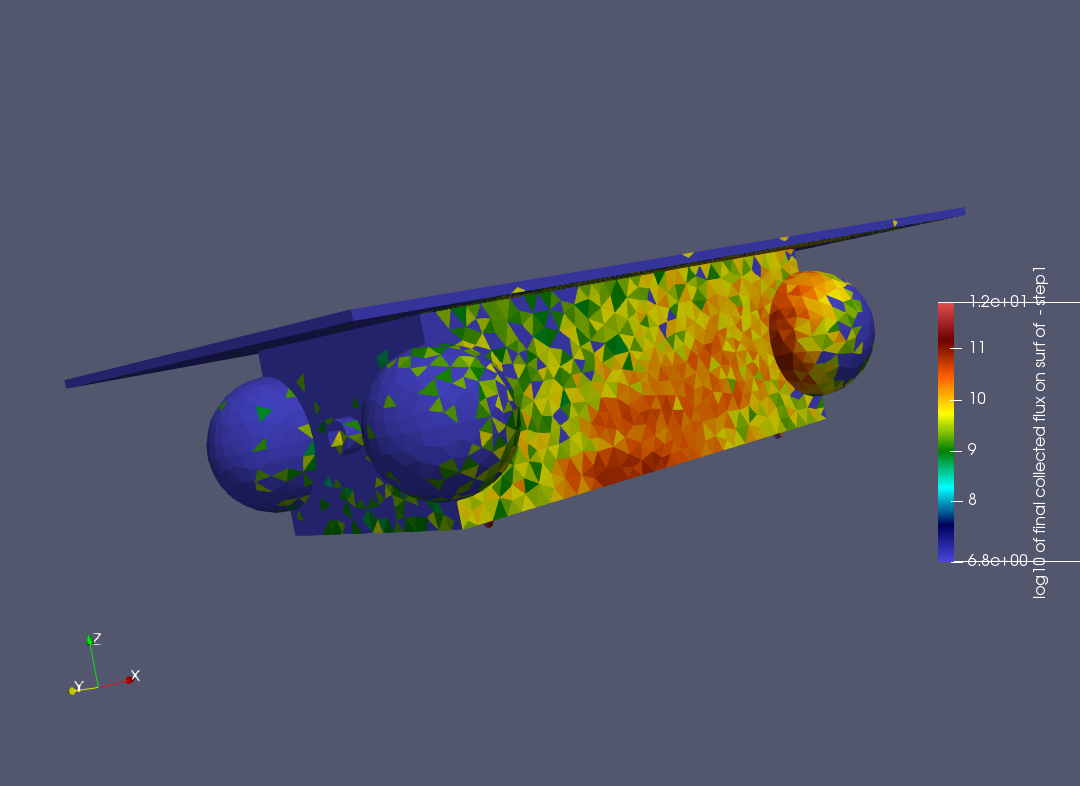 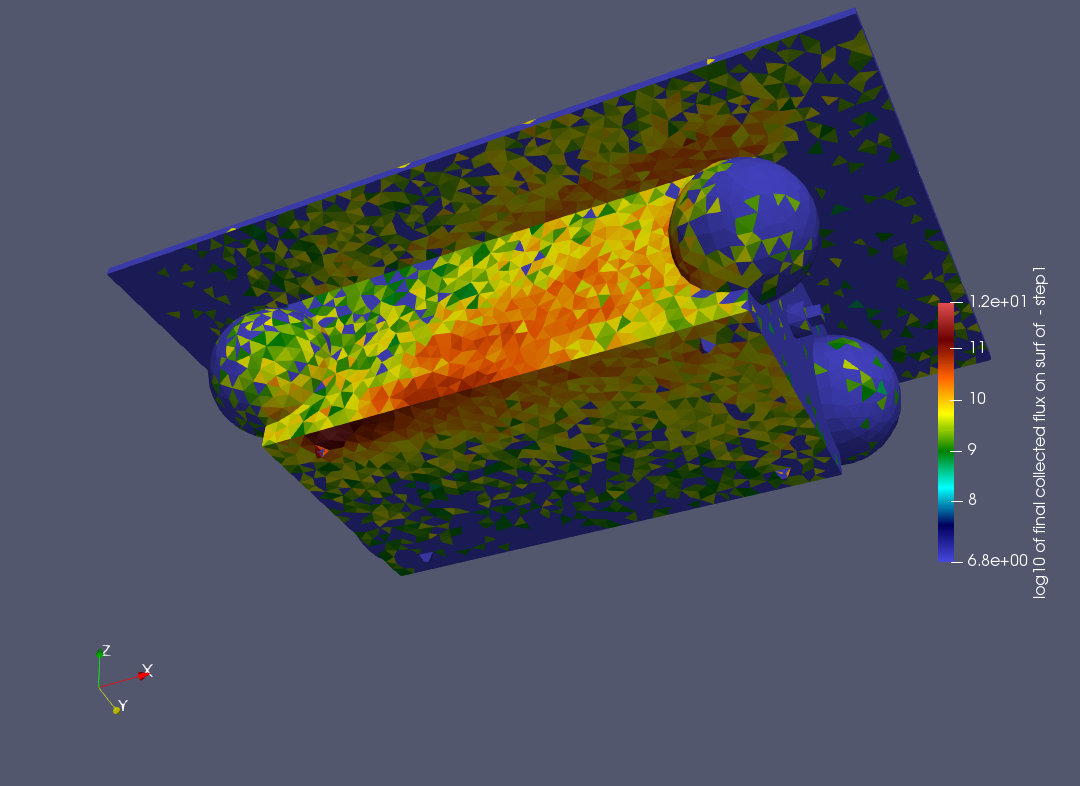 There is a visible risk of LISA surface contamination due to droplets. Especially on surface upholding the optics.
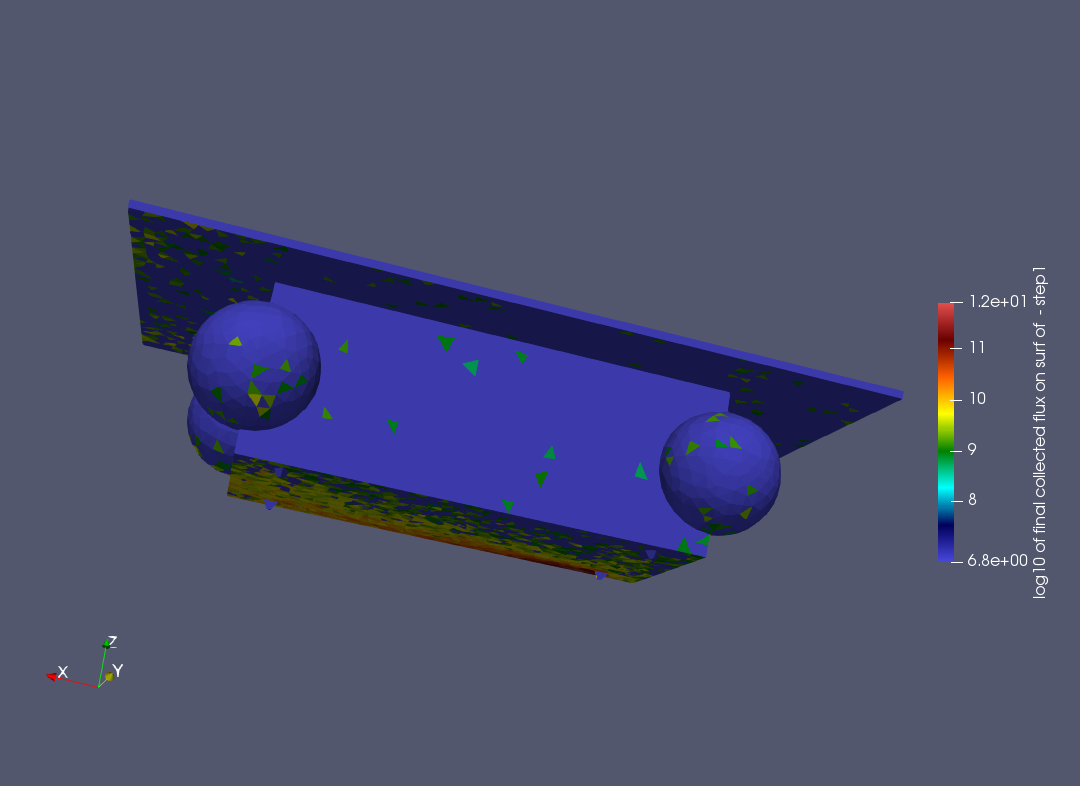 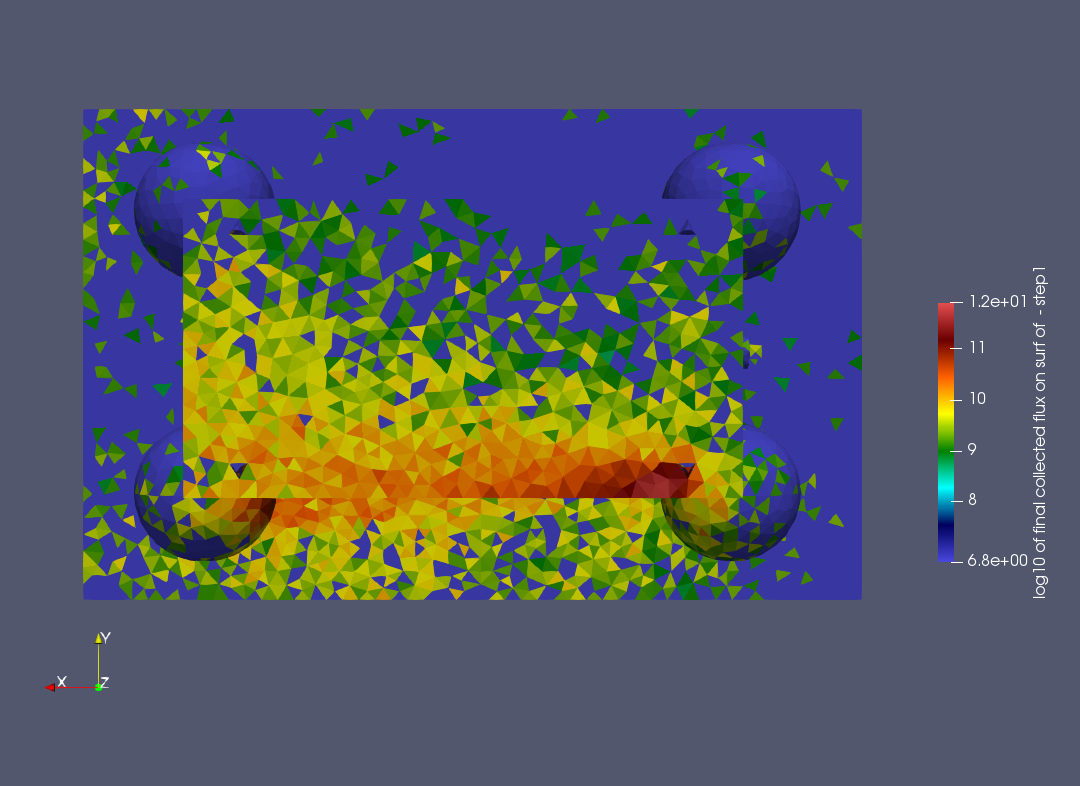 15
SPINE 28 Workshop
Conclusion and further study
16
SPINE 28 Workshop
Conclusion and further studies
New version of SPIS software allows taking into account the use of FEEP thrusters, droplets dynamic and their interaction with spacecraft body.
SPIS-LISA software validation shows good correlation with the studied experimental data
This new version of SPIS allows making a first estimation of the impact of FEEP thrusters on spacecraft surface cleanliness

However, it is clear that a more detailed validation of SPIS-LISA should be performed to strengthen the validity of its results. 

Further studies:
Thorough study on interaction between emitted droplets and spacecraft surface materials
Thorough comparison between on ground test of micro-thruster and SPIS simulation to improve SPIS-LISA validation
Comparison of SPIS-LISA simulation with inflight data of FEEP-equipped satellites
17
SPINE 28 Workshop
Literature Review
[1] An Austrian Success Story: ENPULSION launches new thruster product family, October 2020.

[2] M. Fehringer, F. Rüdenauer, et W. Steiger, « Ultra-Precise Indium Thruster », Austrian Research Centre Seibersdorf, Austrian Research Centre Seibersdorf, Austria, ESA Report, juin 1998.

[3] J. Roussel, T. Tondu, J. Mateo-Velez, E. Chesta, S. D’Escrivan, et L. Perraud, « Modeling of FEEP Plume Effects on MICROSCOPE Spacecraft », IEEE Transactions on Plasma Science, vol. 36, no 5, p. 2378‑2386, oct. 2008, doi: 10.1109/TPS.2008.2002541.

[4] « CHARACTERIZATION OF COLLOID THRUSTER BEAMS », th International Electric Propulsion Conference, p. 6, 2005.
18
SPINE 28 Workshop